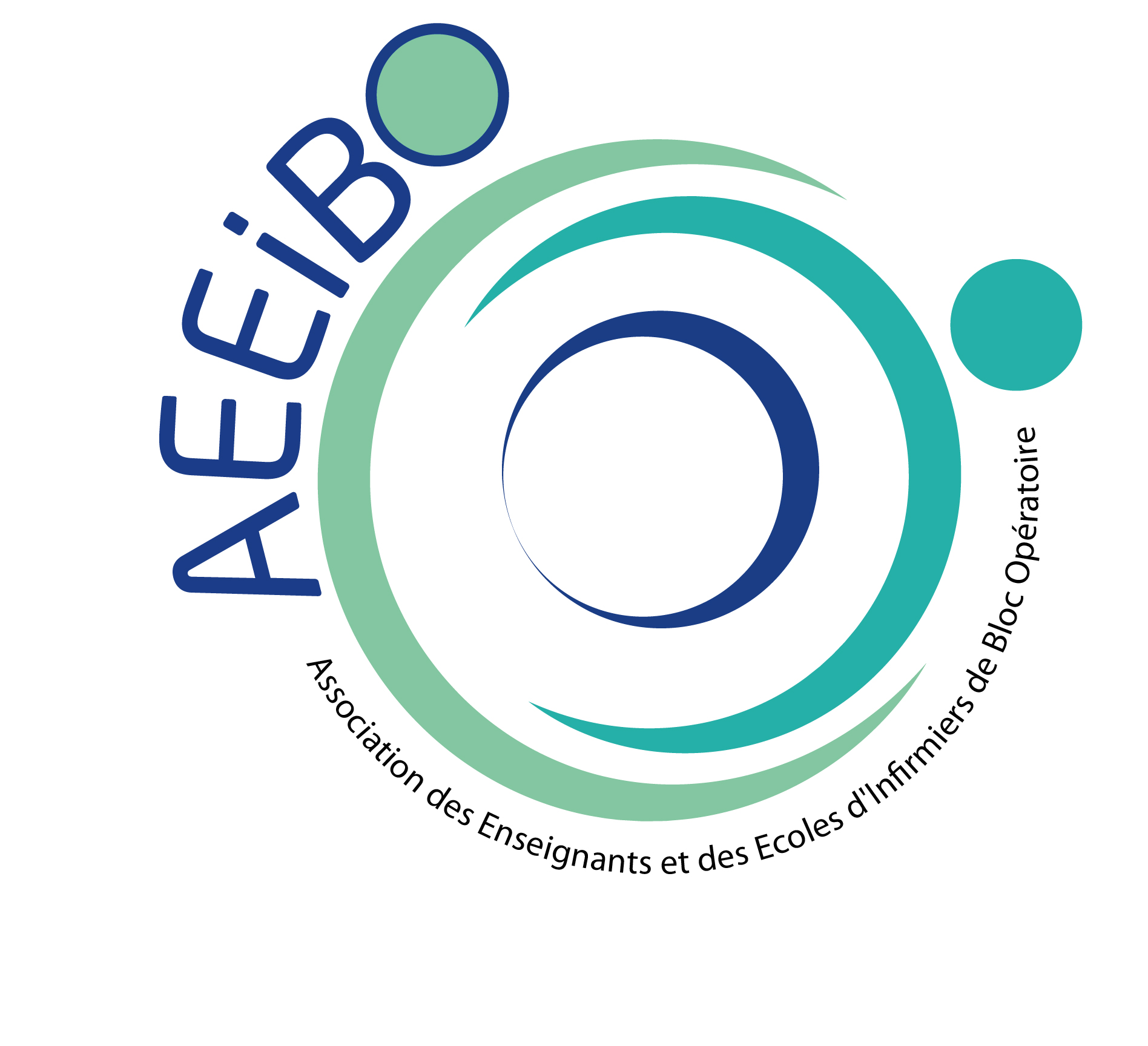 Procédure de demande de stage 
Hors Région initiale de formation
L’étudiant fait une demande par écrit auprès du formateur référent ou responsable pédagogique (motivations, lieux, dates, contact éventuel)
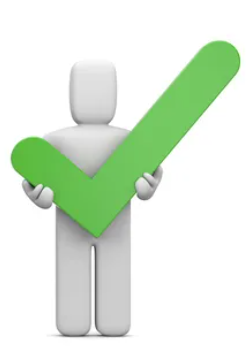 Le RP de l’étudiant valide
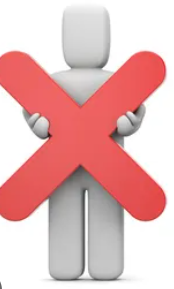 Refus du RP de l’étudiant
Le RP de l’étudiant demande au RP de l’école ayant agrée le lieu de stage la disponibilité du lieu de stage aux dates souhaitées
Le RP de l’école rattachée au lieu de stage  valide
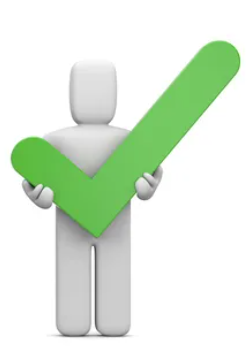 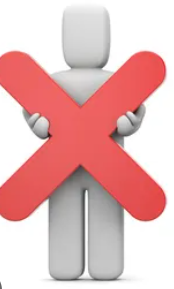 Stage refusé
Refus du RP de l’école rattachée
Le RP de l’école ayant agrée le lieu de stage transmet les renseignements administratifs (adresse, mails cadre et conventions ..) au RP de l’étudiant demandeur.
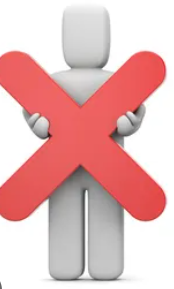 Le RP de l’étudiant  procède à la demande auprès de l’établissement, envoie la convention de stage et confirme au RP de l’école  la réservation du stage
Refus de l’établissement
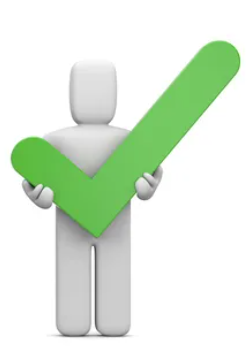 L’étudiant prend contact avec le responsable de son accueil avant le début du stage.
Légende:
RP= responsable pédagogique
Version 1 validée le 3/07/2024 par le CA de l'AEEIBO